NUMBER 1 INVENT YOURSELF
TEAM “RUEN”
Vasilka Krasteva -  supervisor
Ivailo Nikolov - captain




Bozhidar Popov
David Stanislavov
Mila Yordanova
1. Invent yourself
Formulate an open problem on your own and solve it. Topic: experiments using a microscope. Allowed magnification: from 10X to 40X.
FORMULATE A PROBLEM
In a hot summer day two children bathe in the river to cool off. On the next day they come out in a rash on the skin. When biologist analyzing the riverbed they found contamination. What will be observed on the microscope slide?
RESOLVE A PROBLEM
With  toothbrush and a plastic cup /closed cup/ we taken  of   material stones  to  the river bottom.
OBSERVATION
MOTIVATION
POLLUTED RIVERS
They observed larvae of invertebrates, unicellular animals (Amoeba, Pantoufle and eugleni and another) 
 Unicellular green and diatom 
 Bacteria 
 Decomposed waste plastic
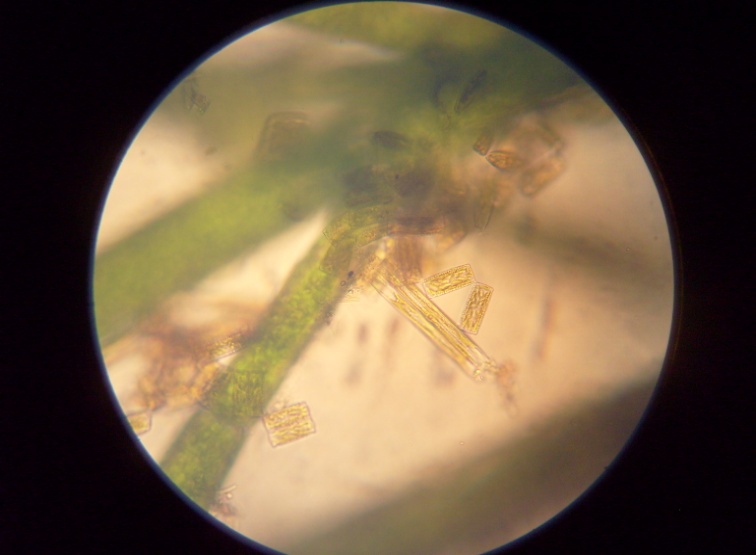 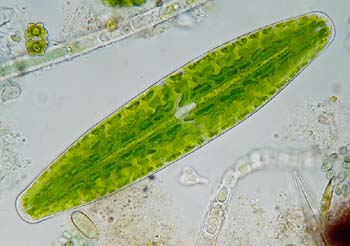 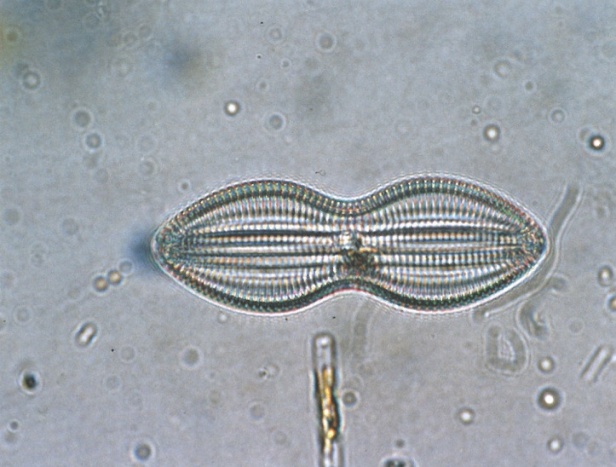 CONCLUSIONS
The presence of large numbers of single-celled algae, unicellular animals, larvae of invertebrates and waste is an indicator of river pollution
Water source is likely III category, which is why children get a rash.
Receiving water 3 rd category  is not fit for bathing.
THANK YOU FOR ATTENTION!